Worship Music
Rock of Ages
Rescuer 
It Is Well With My Soul
Amazing Grace
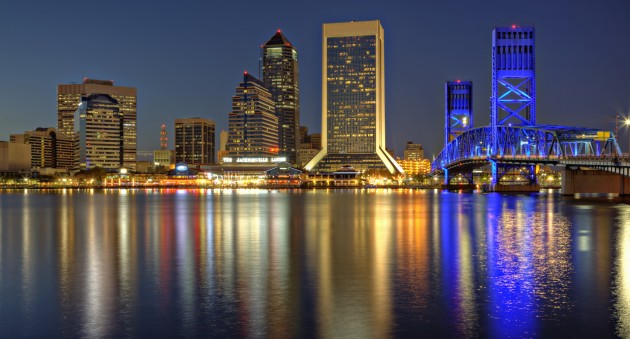 5 You shall love the Lord your God with all your heart and with all your soul and with all your might.  (Deuteronomy 6:5)
3
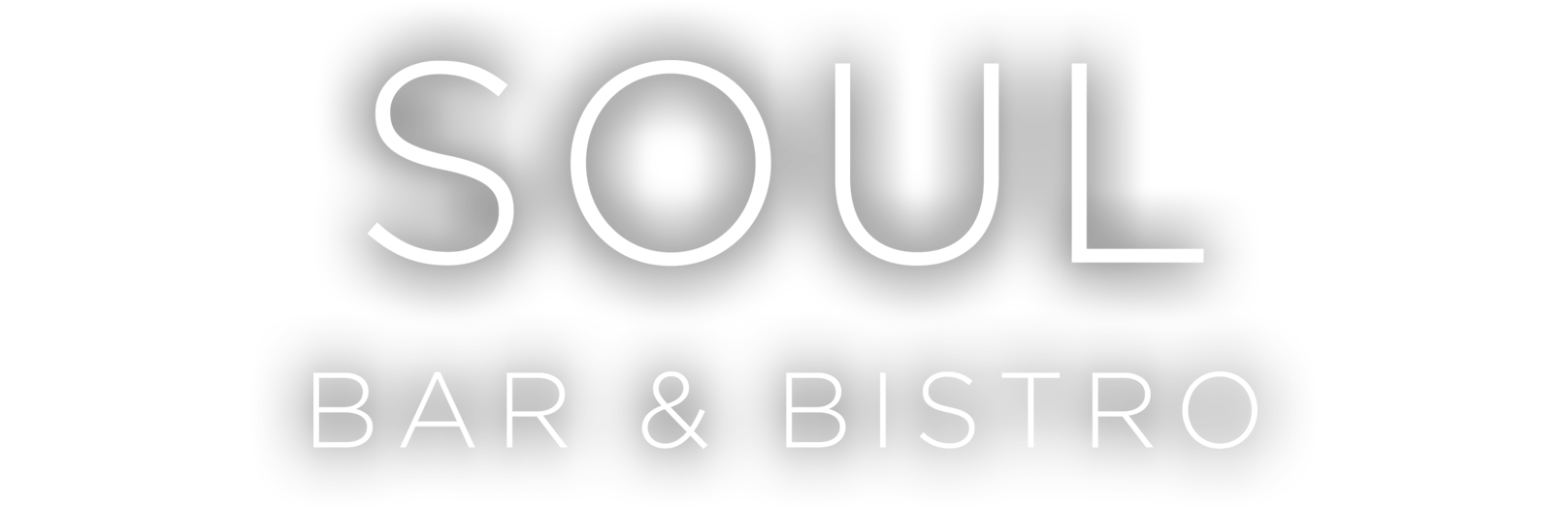 Soul Quest
We are all on a soul quest with insatiable desires of pleasure, peace, and purpose. 
The things of this world will never satisfy our souls, because we were made for our souls to be satisfied with the Gospel of Jesus Christ. 
The Gospel is not just for the spiritually dead, but it is also for those in Christ. 
Our command to love the Lord with our soul is not JUST about intellectually understanding the Gospel, but it is also responding to the Gospel with deep, soulful adoration.
5
10 as it is written, “There is none righteous, not even one; 11 There is none who understands, There is none who seeks for God; 12 All have turned aside, together they have become useless; There is none who does good, there is not even one.” (Romans 3:10-12)
7
Bad News
For the Gospel to be the good news there has to be bad news. 
When we look at the world around us we cannot deny there is something blatantly wrong. 
Sin is the problem and it is not just the sin of your neighbor. Scripture tells us that “no one is righteous,” “no one does good,” and even “our righteous acts are like filthy rags” 
In order for us to love the Lord with our soul, we must know the intensity of the Gospel, and to know the Gospel is to know the extent of our own sin.
8
.
21 But now apart from the Law the righteousness of God has been manifested, being witnessed by the Law and the Prophets, 22 even the righteousness of God through faith in Jesus Christ for all those who believe; for there is no distinction; 23 for all have sinned and fall short of the glory of God, 24 being justified as a gift by His grace through the redemption which is in Christ Jesus; 25 whom God displayed publicly as a propitiation in His blood through faith. (Romans 3:21-25)
9
Saved Through Jesus
The only way to know God is through Jesus. 
We can’t be in relationship with the Father apart from the Son. 
All of Scripture points to Jesus as the sufficient atonement. 
In Christ, our filthy rags no longer define us, but instead we are adopted by God and given a new name. 
At the cross is where God’s holiness and love collided. 
Jesus overcame sin and death and He saved the sinner.
10
15 Now I make known to you, brethren, the gospel which I preached to you, which also you received, in which also you stand, 2 by which also you are saved, if you hold fast the word which I preached to you, unless you believed in vain. 3 For I delivered to you as of first importance what I also received, that Christ died for our sins according to the Scriptures, 4 and that He was buried, and that He was raised on the third day according to the Scriptures, 5 and that He appeared to Cephas, then to the twelve.  (1 Corinthians 15:1-4)
11
Good News
The Gospel speaks life to the one who believes for the first time and to the seasoned faithful follower and everyone in-between. 
The Gospel is not about 5 ways to have a better marriage or a quick fix to your debt. 
The Gospel is all about God’s grace through Christ Jesus. 
It is all about how we were the participants of an unmerited rescue from the depths of Hell. 
The Gospel deserves and demands a chaotic response of love from us.
12
Big Idea
The only thing that can quench the insatiable desires of our eternal soul is the Amazing Grace of our Eternal God in Jesus Christ. 

Because of God’s Justice our sin must be paid for.
Because of God’s Mercy payment has been delayed.
Because of God’s Grace He made the payment.
13
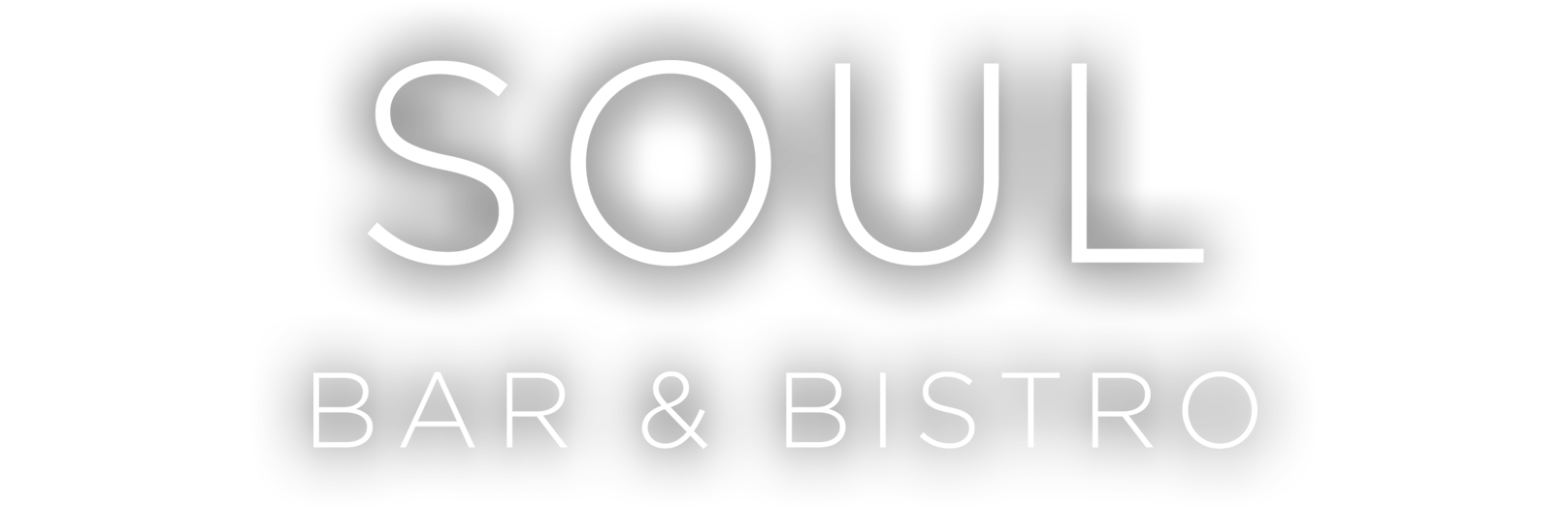